Правовые основы использования акватории водного объекта.
Водное законодательство
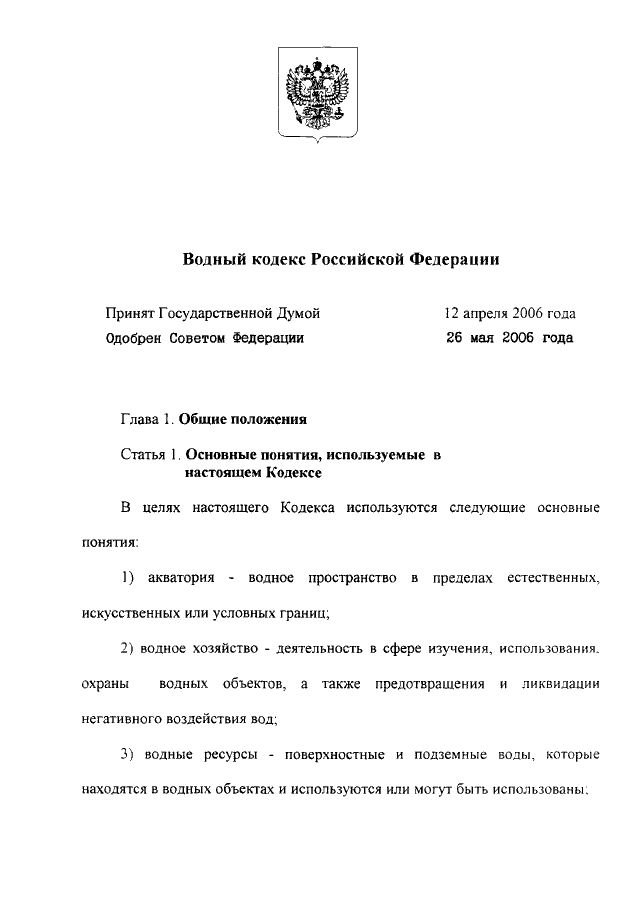 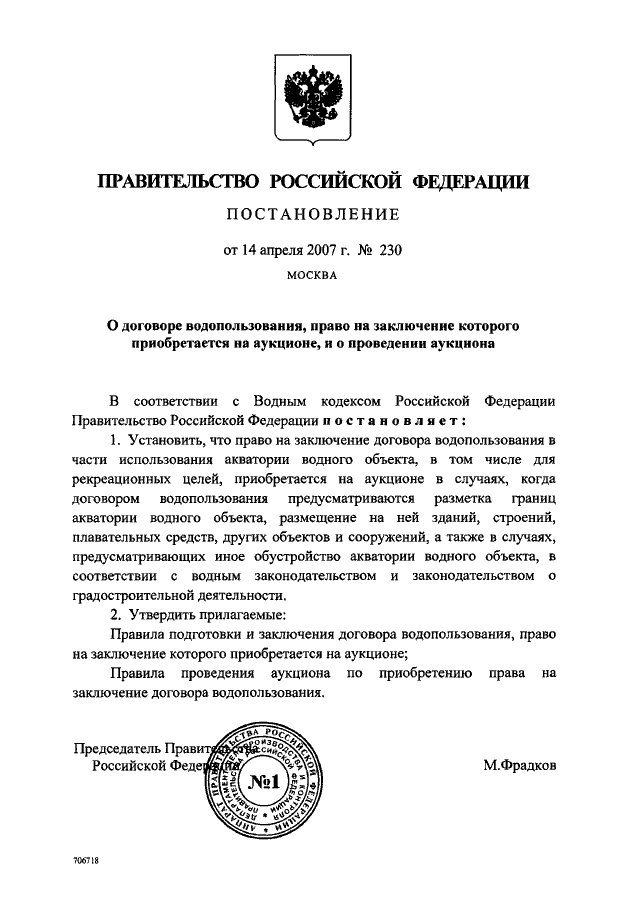 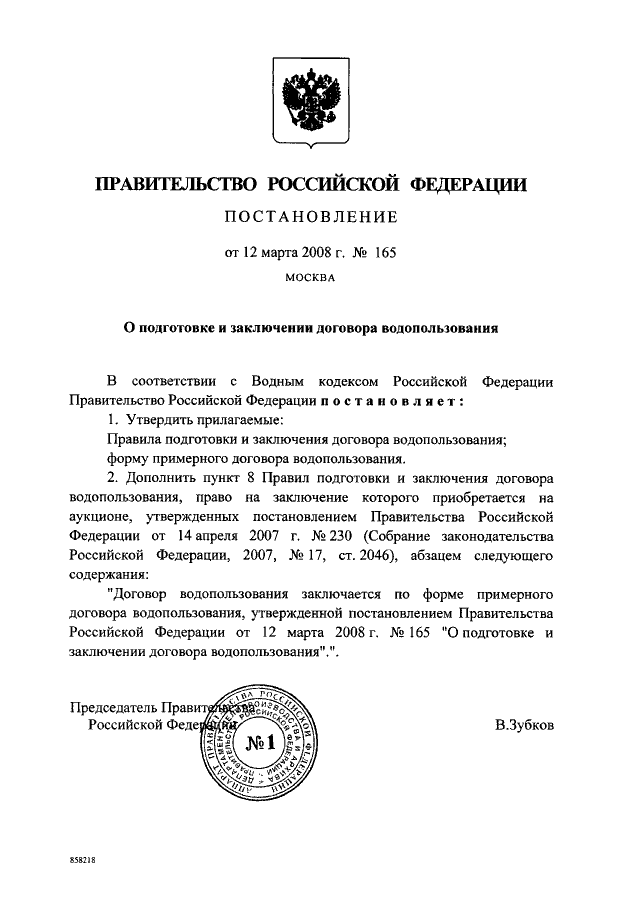 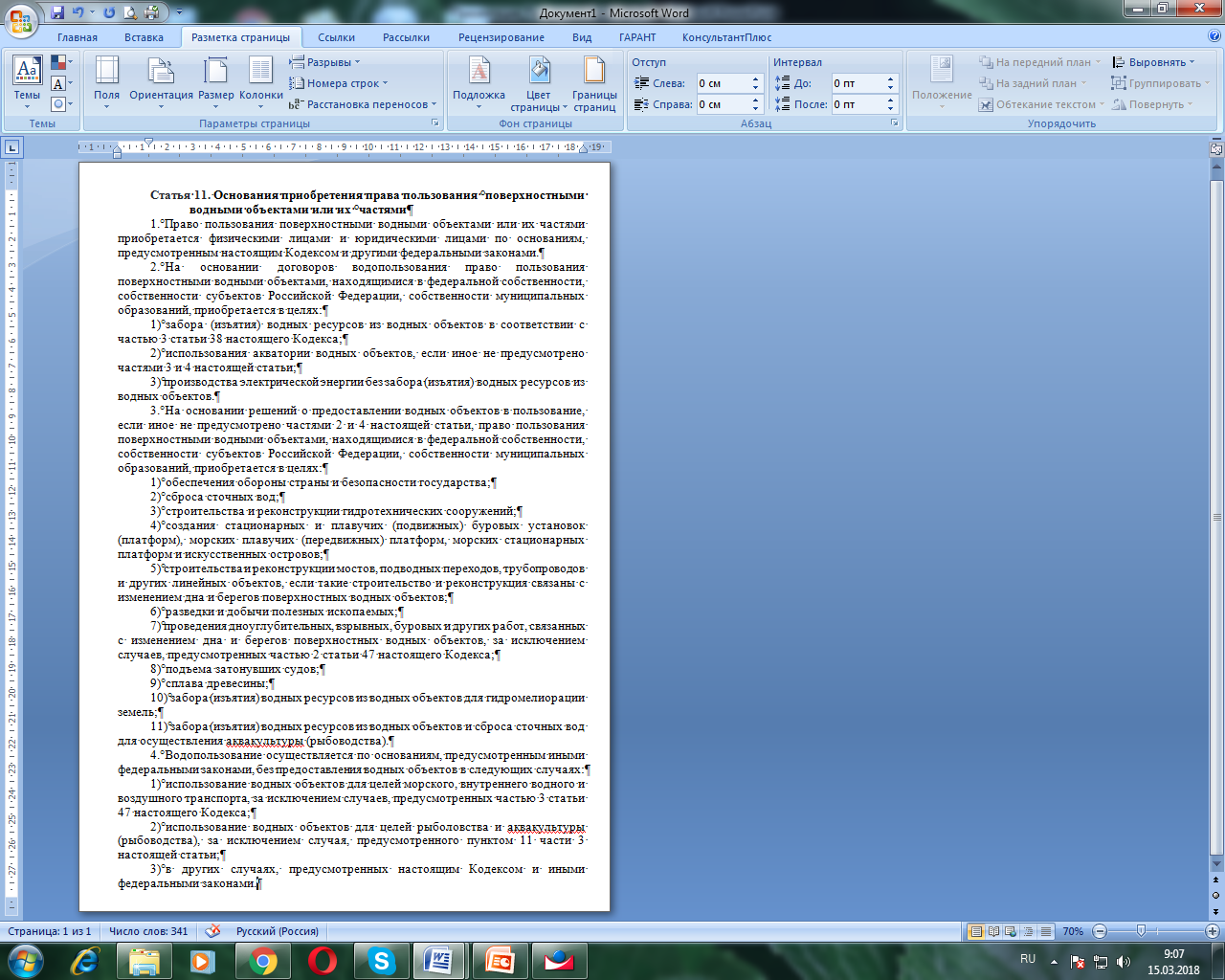 Изменения в Водном Кодексе
(в соответствии с федеральным законом  от 26 июля 2017 г. N 208-ФЗ)
Без предоставления водных объектов в пользование
Статья 11. Основания приобретения права пользования  поверхностными водными объектами или их  частями
4. Водопользование осуществляется по основаниям, предусмотренным иными федеральными законами, без предоставления водных объектов в следующих случаях:
1) использование водных объектов для целей морского, внутреннего водного и воздушного транспорта, за исключением случаев, предусмотренных частью 3 статьи 47 настоящего Кодекса.
Стоянка судов, эксплуатация гидротехнических сооружений, проведение дноуглубительных и других работ в акватории речного порта
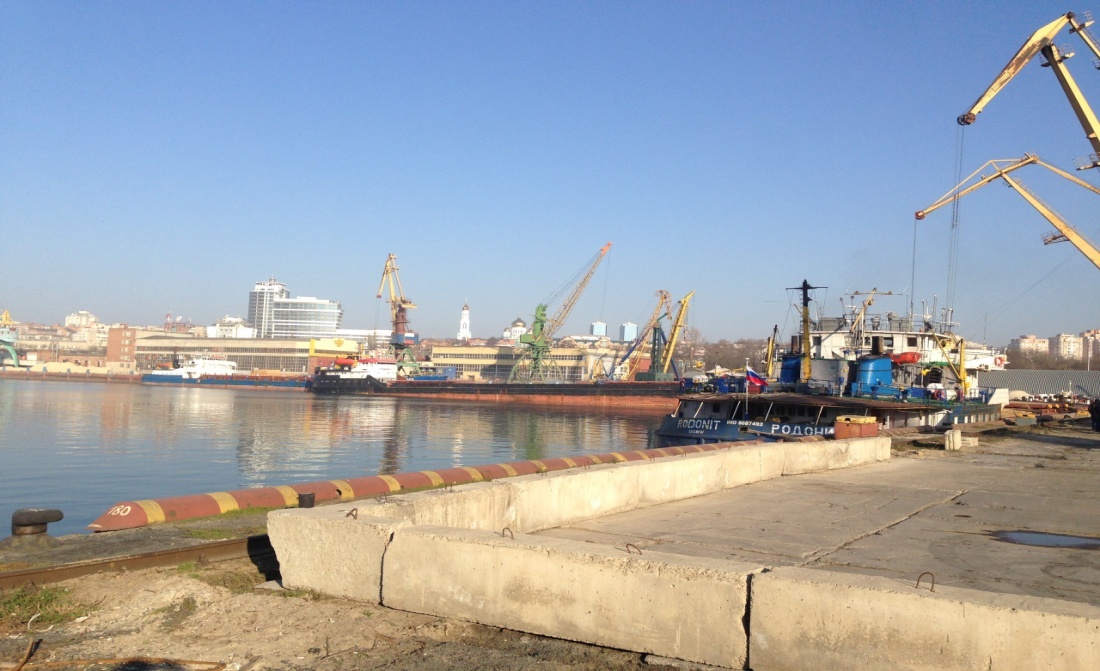 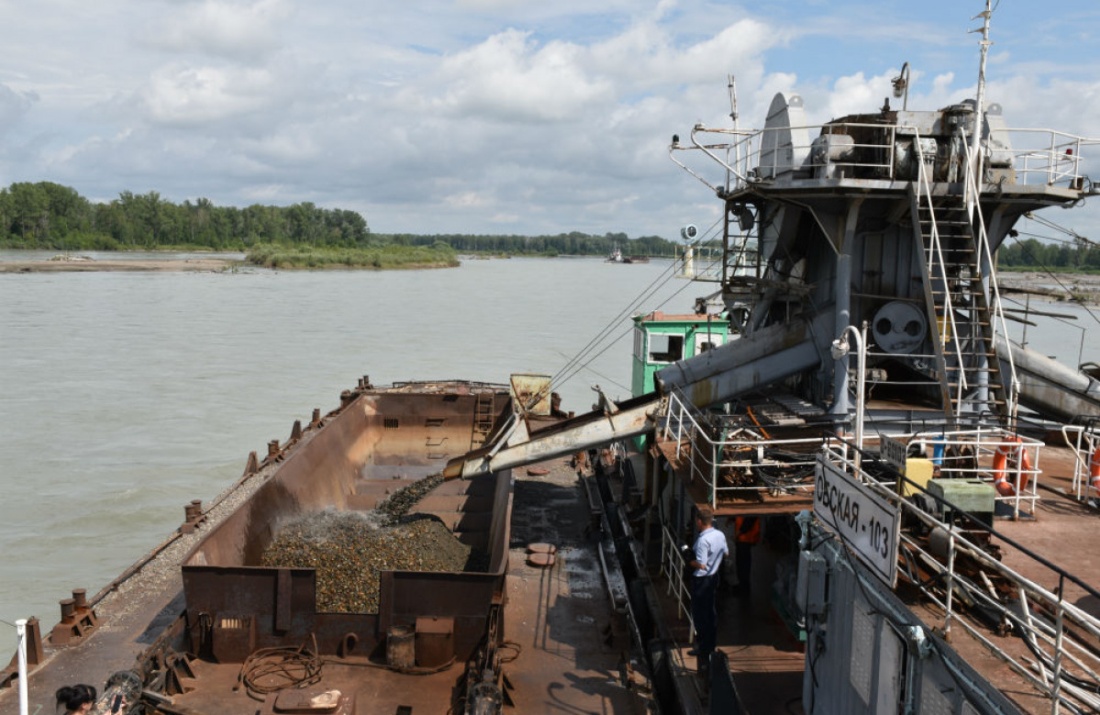 Работы по содержанию внутренних водных путей
Статья 47. Использование поверхностных водных объектов для  целей морского, внутреннего водного и воздушного  транспорта
2. Использование поверхностных водных объектов для плавания и стоянки судов, эксплуатации гидротехнических сооружений, проведения дноуглубительных и других работ на территории морского порта или в акватории речного порта, а также работ по содержанию внутренних водных путей Российской Федерации осуществляется без предоставления водных объектов в пользование.
Изменения в Водном Кодексе
(в соответствии с федеральным законом  от 26 июля 2017 г. N 208-ФЗ)
Без проведения аукциона
Статья 49. Использование водных объектов для лечебных и оздоровительных целей
2. Использование акватории водных объектов для лечебных и оздоровительных целей санаторно-курортными организациями осуществляется на основании договора водопользования, заключаемого без проведения аукциона.
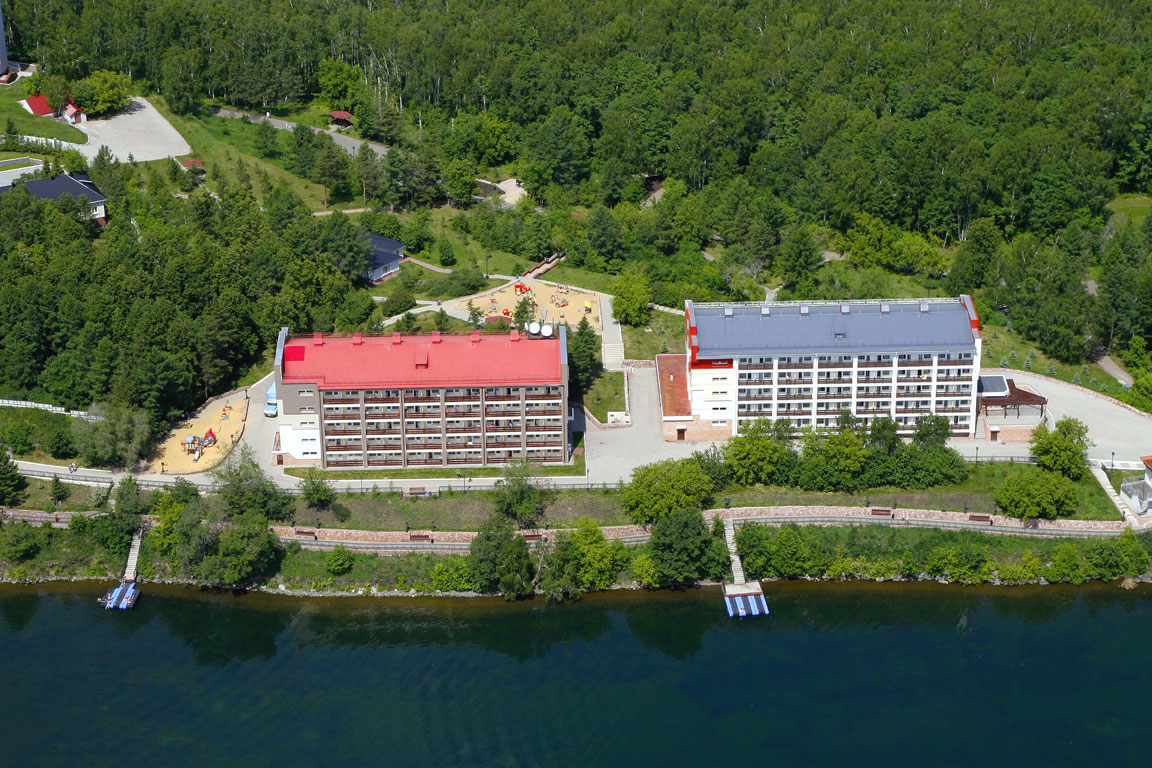 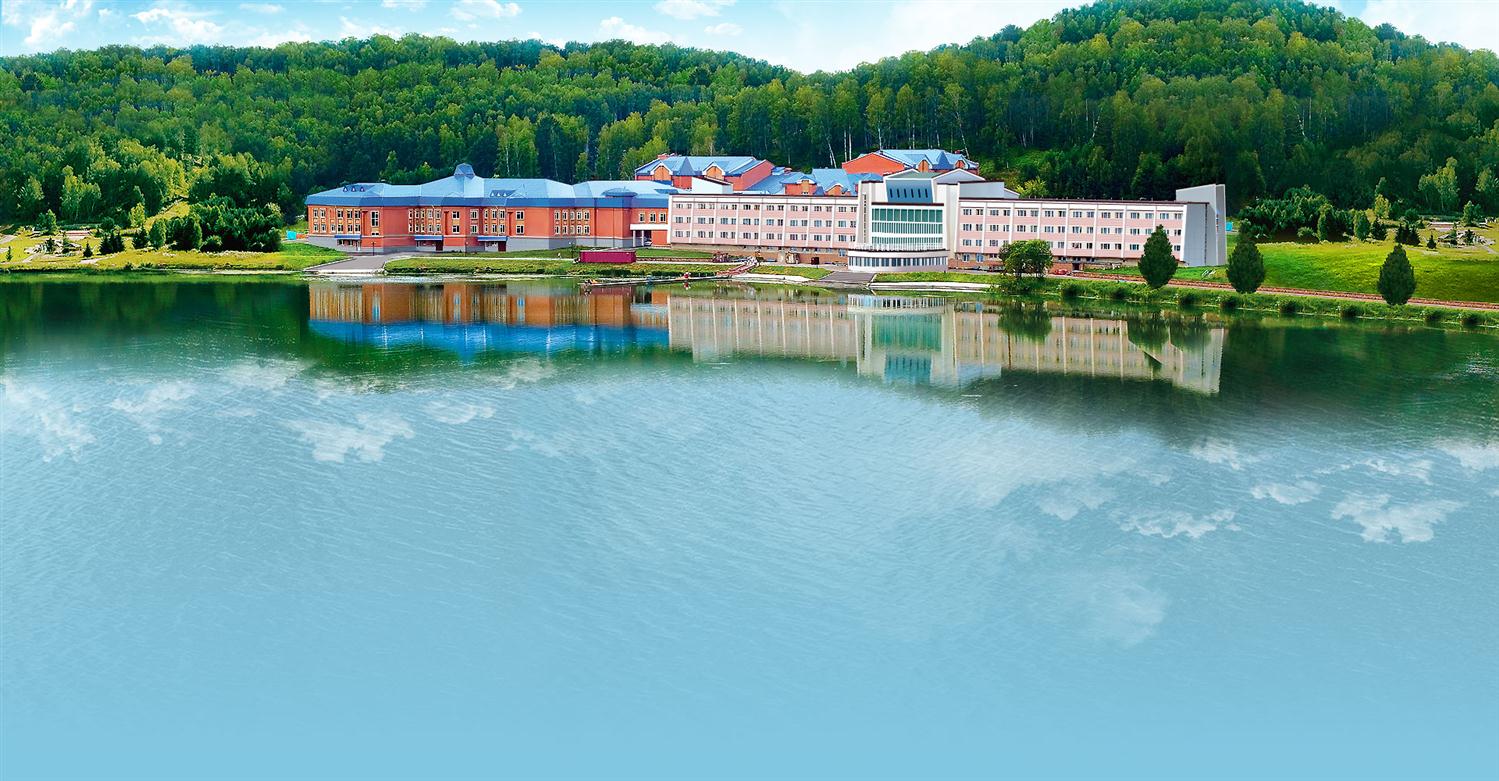 Изменения в Водном Кодексе
(в соответствии с федеральным законом  от 26 июля 2017 г. N 208-ФЗ)
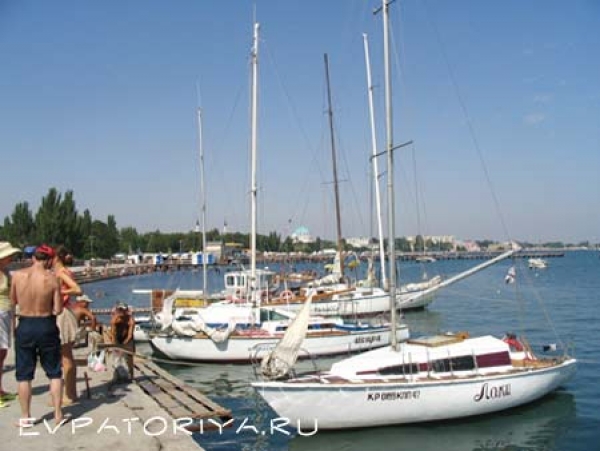 Без проведения аукциона
Статья 50. Использование водных объектов для рекреационных целей
1.1. Использование акватории водных объектов, необходимой для эксплуатации пляжей правообладателями земельных участков, находящихся в государственной или муниципальной собственности и расположенных в границах береговой полосы водного объекта общего пользования, а также для рекреационных целей физкультурно-спортивными организациями, туроператорами или турагентами, осуществляющими свою деятельность в соответствии с федеральными законами, организованного отдыха детей, ветеранов, граждан пожилого возраста, инвалидов, осуществляется на основании договора водопользования, заключаемого без проведения аукциона.
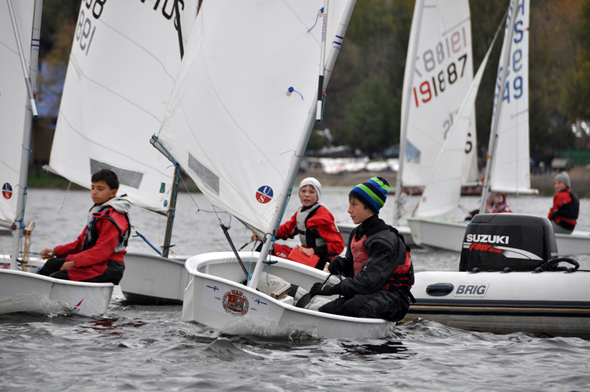 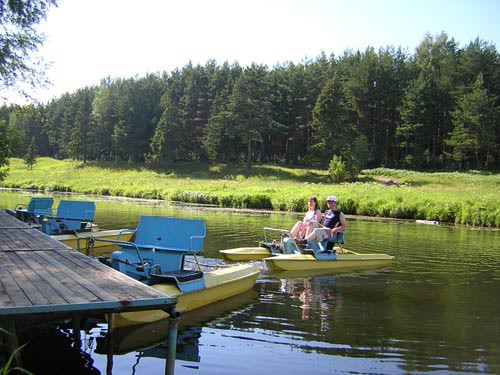 Изменения в Водном Кодексе
(в соответствии с федеральным законом  от 26 июля 2017 г. N 208-ФЗ)
По результатам аукциона
Статья 16. Случаи и порядок заключения договора  водопользования по результатам аукциона или без  проведения аукциона
1. Договор водопользования заключается по результатам аукциона, за исключением случаев, предусмотренных  частью 2 настоящей статьи.
2. Договор водопользования заключается без проведения аукциона в случае приобретения права пользования в целях, предусмотренных пунктом 1 или 3 части  2 статьи 11 Водного кодекса, а также в случаях, установленных статьями 15, 47, 49 и 50 настоящего Кодекса.
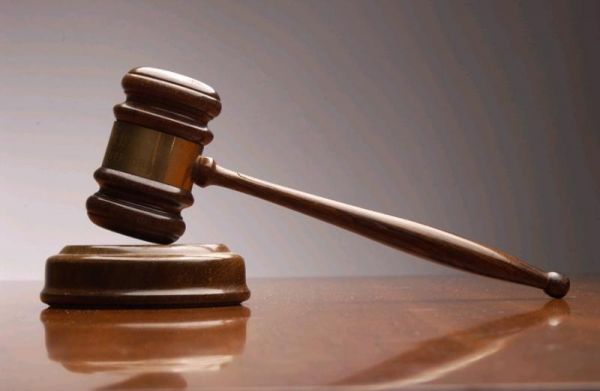 Проблема
Действующая редакция Правил подготовки и заключения договора водопользования, утвержденных постановлением Правительства от 12 марта 2008г. №165
не соответствует изменениям внесенным в Водный кодекс РФ в части целей водопользования:

        Отсутствует перечень документов, по целям водопользования, необходимых для предоставления права пользования на основании договора водопользования без проведения аукциона.
Пути решения
Необходимо ускорить принятие соответствующего нормативного акта.
Проблема
Действующая редакция Постановления Правительства РФ от 14 апреля 2007 г. N 230"О договоре водопользования, право на заключение которого приобретается на аукционе, и о проведении аукциона"
не соответствует изменениям внесенным в Водный кодекс РФ в части целей водопользования:
п.1 Право на заключение договора водопользования в части использования акватории водного объекта, в том числе для рекреационных целей, приобретается на аукционе в случаях, когда договором водопользования предусматриваются разметка границ акватории водного объекта, размещение на ней зданий, строений, плавательных средств, других объектов и сооружений, а также в случаях, предусматривающих иное обустройство акватории водного объекта, в соответствии с водным законодательством и законодательством о градостроительной деятельности.
Статья 50 Водного кодекса ( в редакции закона  от 26 июля 2017 г. N 208-ФЗ) использование акватории водных объектов, для рекреационных целей, осуществляется на основании договора водопользования, заключаемого без проведения аукциона.
Пути решения
Необходимо внести изменения в постановление Правительства РФ от 14 апреля 2007 г. N 230 для приведения его в соответствие с Водным кодексом РФ.
Проблема
Коллизия в законодательстве в части принуждения победителя аукциона к заключению договора водопользования
Правилаподготовки и заключения договора водопользования, право на заключение которого приобретается на аукционе(утвержденные Постановлением Правительства РФ от 14 апреля 2007 г. N 230)
п.14. В случае уклонения одной из сторон от заключения договора водопользования другая сторона вправе обратиться в суд с иском о понуждении заключить договор, а также о возмещении убытков, причиненных уклонением от заключения договора.
Гражданский кодекс
Статья 448. Организация и порядок проведения торгов
п.6. Если в соответствии с законом заключение договора возможно только путем проведения торгов, при уклонении организатора торгов от подписания протокола победитель торгов вправе обратиться в суд с требованием о понуждении заключить договор, а также о возмещении убытков, вызванных уклонением от его заключения.
Пути решения
Необходимо внесение изменений в ст. 16 Водного кодекса.
Выводы
Необходимо принятие нормативного акта с целью приведения в соответствия Постановлений Правительства    № 230 и №165, действующей редакции Водного кодекса РФ.

 Урегулировать водное и гражданское законодательство в вопросе понуждения заключить договор при уклонении стороны договора
СПАСИБО ЗА ВНИМАНИЕ!